Организација времена
Педагог:
Јелена Михајловић
Драги наши ученици и поштовани родитељи/ старатељи. Надамо се, да се успешно сналазите у новонасталој ситуацији-учења на даљину. 
У жељи да вам помогнемо у организацији вашег учења и провођењу слободног времена, даћемо вам неколико инструкција и корисних савета који вам могу бити од користи.
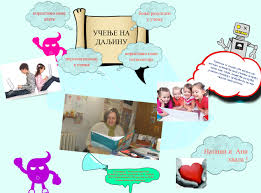 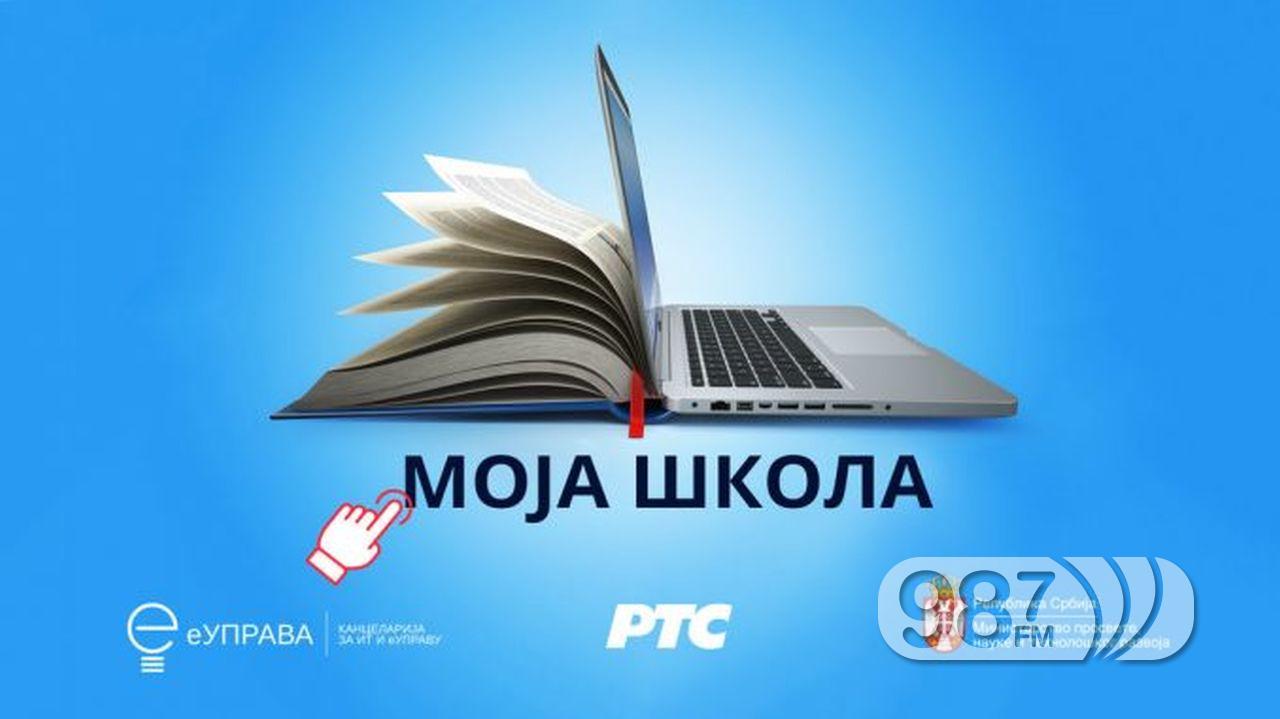 Како организовати своје време за учењe
Како би организовао своје време за учење у томе ти може помоћи израда „Плана за учење“.
План за учење мораш написати сам. Није добро да ти неко други прави план дневних активности већ треба да га сам урадиш према својим интересовањима и обавезама. План мора да буде конкретан, да одговара твојим потребама. Потребно је да план напишеш за сваки дан, недељу дана унапред. План рада треба да буде подељен на периоде од 1 сата. Разлог за то је у чињеници да се најефикасније учи 45 до 50 минута и да се после кратког одмора (10 – 15 минута) прелази на други предмет. Ако је потребно дуже учити исти предмет може се унети у план за наредни сат. 
При прављењу плана у редовним околностима, прво се уноси време проведено у школи, а сада када се учење одвија на даљину, у плану се уноси време реализације наставе на РТС-у као и комуникација коју остварујете са својим наставницима. Затим  у план уносиш  време за јело, спавање и остале активности, и потом време за учење и разоноду. 
У план се не уноси само време за учење већ учење одређеног предмета. Сваки ученик може да планира више времена за предмете који му теже иду, односно мање за лакше предмете који су му лакши за учење. Прво се уче теже и мање занимљиве ствари. 
Потребно је да план садржи колону у коју ћеш на крају недеље бележити да ли си или ниси испунио оно што си планирао. 
План мора бити реалан, не да ти представља терет већ олакшање у учењу и задовољство. Кад год испуниш план, награди себе нечим што волиш да радиш!
Пример плана рада
Слободно време
Слободно време је време које ти преостаје када урадиш све што је потребно за школу и обавиш кућне обавезе. Погрешно је да слободно време расипаш  и губиш у досади и ленчарењу. Слободно време служи да задовољиш своја посебна интересовања. 
Најбоље је да се договориш са родитељима око избора додатне активности којом ћеш се бавити у слободно време. Потребно је да узмете у обзир твоја интересовања, способности, године. Ако је активност за тебе претешка осећаћеш се неуспешно, а ако је сувише лака биће ти досадно. Резултата неће бити ни ако се бавиш нечим да би задовољио родитеље или зато што се твоји другови тиме баве. 
Слободно време можете провести у игри, читању књига, онлајн гледању филмова и представа, слушању музике и виртуелним обиласцима музеја и градова.
Унеси своје додатне активности у свој план рада. Ако видиш да је у твом плану 
   неко место празно, остави га таквим!
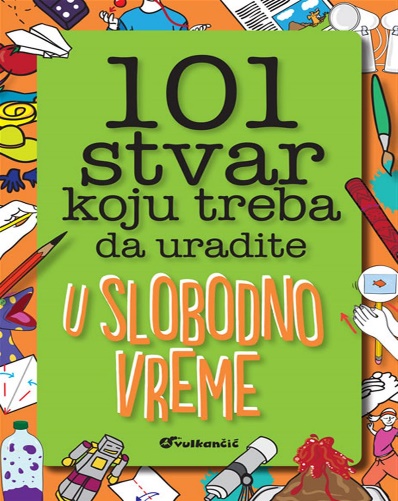 Предлажемо вам неке од корисних линкова и активности којима можете употпунити ваше слободно време:
Виртуелни музеји
tarzaafirmacijuirazvoj.org/2020/03/27/10-besplatnih-virtuelnih-obilazaka-muzeja/
 https://britishmuseum.withgoogle.com/ https://artsandculture.google.com/streetview/solomon-r-guggenheim-museum-interior-streetview/
 https://artsandculture.google.com/partner/national-gallery-of-art-washington-dc?hl=en
 https://artsandculture.google.com/search/asset/?p=musee-dorsay-paris&em=m031cgw&categoryId=medium&hl=en
  https://artsandculture.google.com/partner/national-museum-of-modern-and-contemporary-art-korea?hl=en
 https://artsandculture.google.com/entity/pergamon/m05tcm?hl=en
 https://artsandculture.google.com/streetview/rijksmuseum/
 https://artsandculture.google.com/partner/van-gogh-museum?hl=en
 https://artsandculture.google.com/partner/the-j-paul-getty-museum?hl=en
Дечија позоришта
За време ванредног стања, дечија позоришта селе се на интернет. Позориште лутака „Пинокио” ће играти представе без присуства публике у свом редовном термину сваке суботе од 12 сати и преносиће их уживо преко друштвених мрежа – Јутјуба, Фејсбука и Инстаграма.
Најмлађи ће имати прилику да уживају из својих домова у најгледанијим представама овог позоришта као што су „Три прасета”, „Пепељуга” и „Лепотица и звер”.
https://www.youtube.com/user/PozoristePinokio

https://www.youtube.com/channel/UCUw3ZQBO34K2MGljnUk9Plw?+view_as=subscriber&fbclid=IwAR0PMUpgksBDjDC6_mXDGpRJ7aAIpfSS_RzncEsvtOLCJFLB+pN2adzDmiJM

https://www.youtube.com/channel/UC2Kba4rm7t465w82t5JvZpA
Игре
Занимљива географија
Домине
Шах
Калaдонт
На слово на слово
Мица
Карте
Топло хладно
Ластиш
Не љути се човече
Икс окс
Монопол
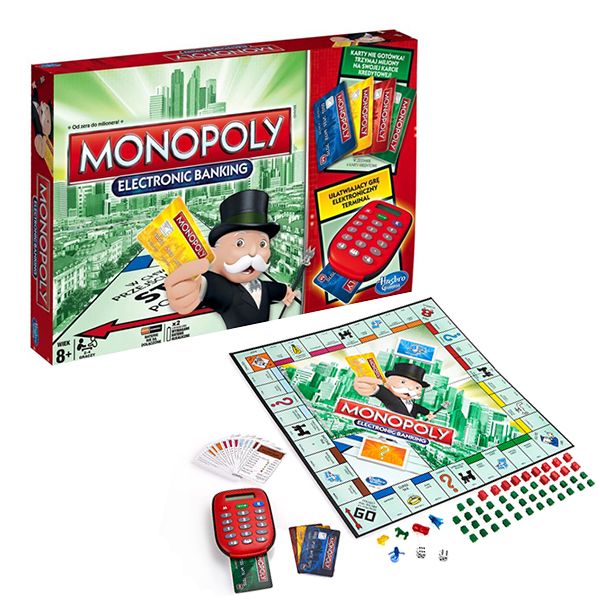 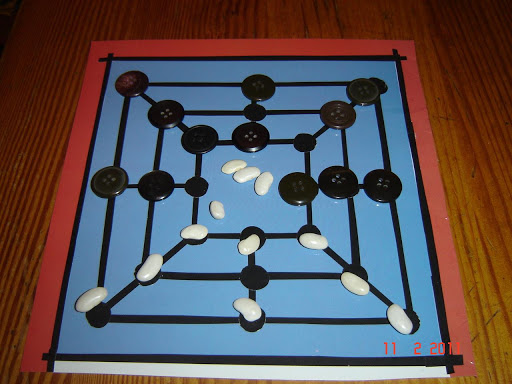 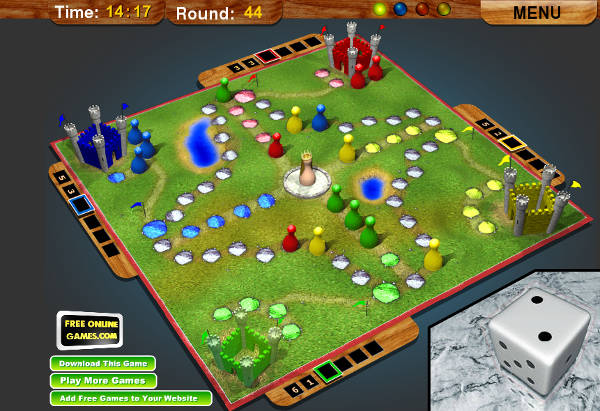 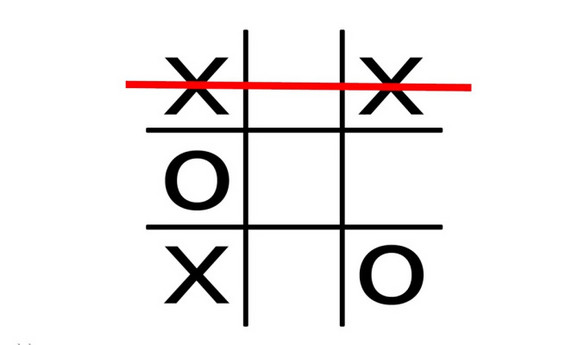 Дечији филмови
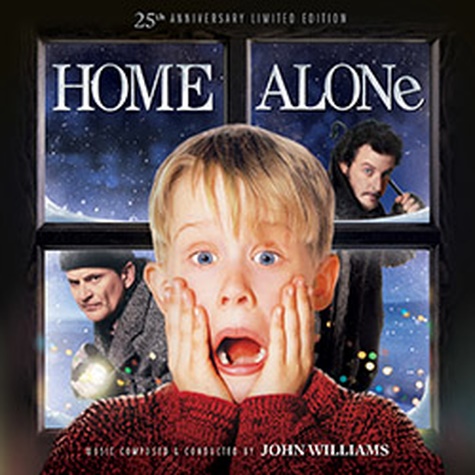 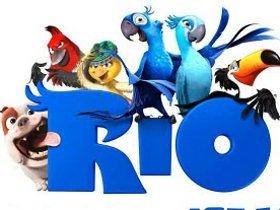 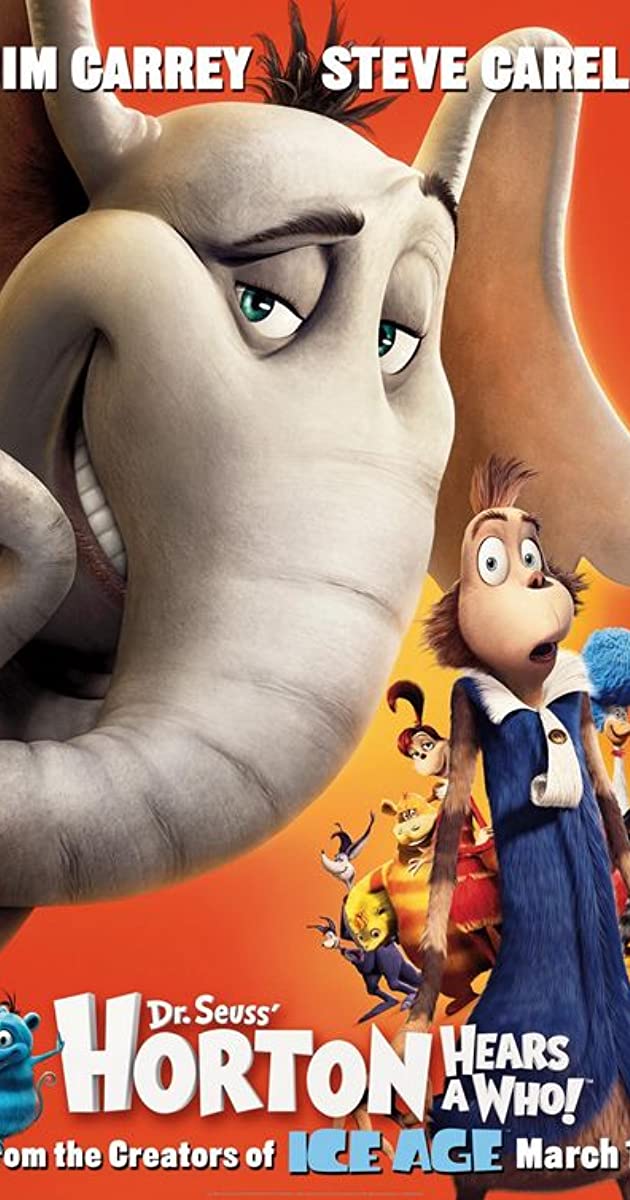 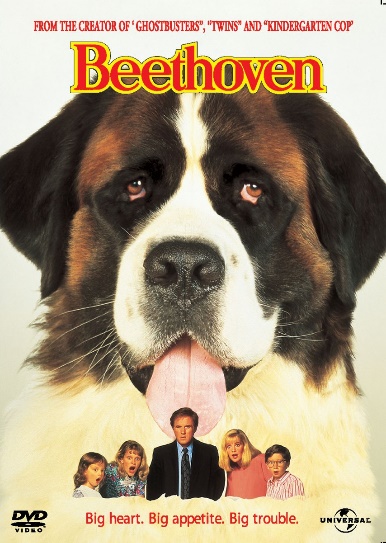 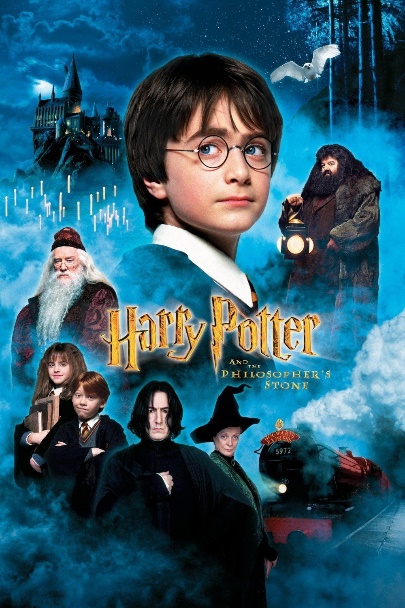 ХВАЛА НА ПАЖЊИ!
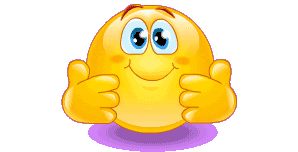